XXV. Országos Személyszállítási Szakmai Konferencia
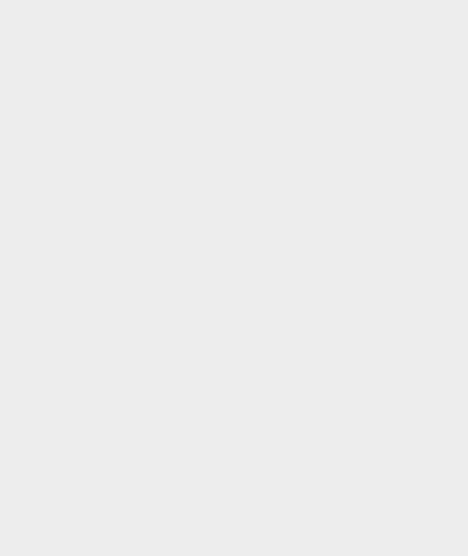 „Színes hírek”

Aktuális szolgáltatói kérdések és válaszok: TSM, mobilitási csomag, külföldi áfa, piacfelügyelet és minden más...
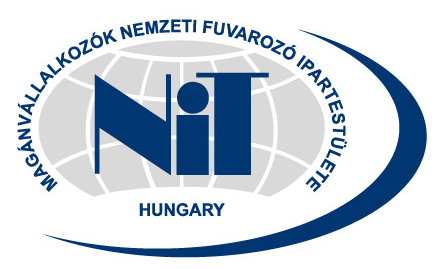 TAGSÁGUNK
Autóbuszos tagvállalkozások a teljes vállalkozási körön belül 
( 1 660 szolgáltató – ITM 2019.01.16.)
540
920
33 %
55 %
NiT Hungary tag autóbuszos személyszállító
Más szervezeteknél tag autóbuszos személyszállító
Egyik szervezetnél sem tag autóbuszos személyszállító
A NiT Hungary tagjai között:
5 régiós közlekedési központ
3 közszolgáltatást végző autóbuszos személyszállító magánvállalkozás
valamennyi fővárosi hop on hop off szolgáltatást végző magánvállalkozás
Teljes taglétszámunk (2019.01.16.)  3 730
Tachográf okosban?
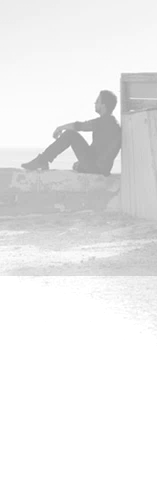 „1. smart” tachográf: 2019. június 15-től, az újonnan forgalomba helyezett járművekbe!
Gépkocsivezetői és üzembentartói kártyák: cserélni nem szükséges. Műhelykártyák: cserélni kell! (nyári járműbeszerzések: június 15. előtti időpontra időzíteni!) 
Már rögzít határátlépési adatokat!
Alkalmas a haladás közbeni vizsgálatra (készülék-visszaélések), de a vezetési és pihenőidők vizsgálata: továbbra is csak közúti vagy telephelyi ellenőrzésekkel!
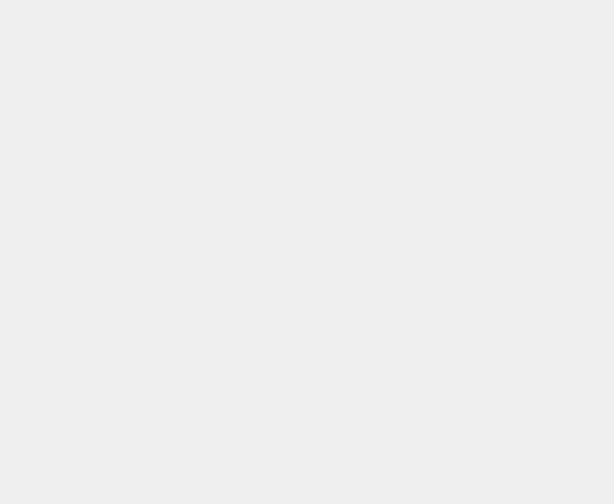 Tachográf okosban?
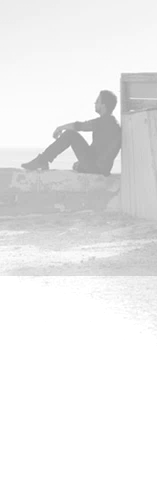 A bevezetéssel a vizsgahelyi kapacitás nem szűkül – a vizsgáztatás nem jár többletköltséggel! 
Új készülékkel való szerelés: nem lehet indoka semmiféle gyártói, forgalmazói felárnak.
„2. smart” tachográf: lépcsőzetes bevezetés (utólagos beszereléssel is, nem csak az új járművekbe!) legkésőbb a rendelet elfogadásától számított 5. éven belül!
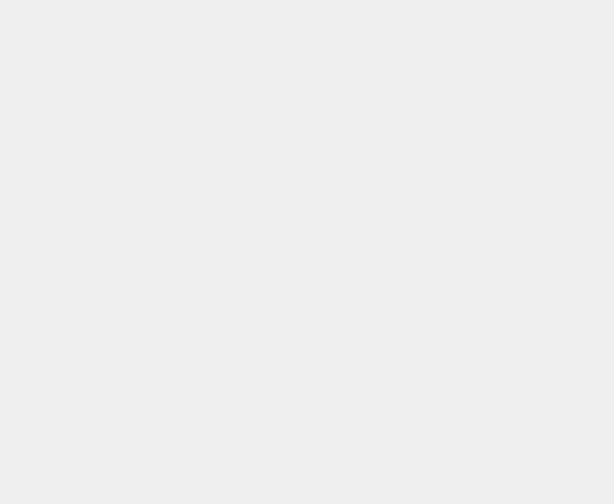 Változások a nemzetközi személyszállítás területén
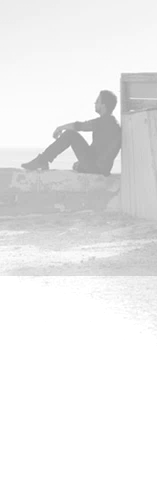 Horvát útbejelentés

2019. január 01-től minden Horvátországba történő belépés előtt, kötelesek a horvát adóhivatal részére bejelenteni az utazás időpontját, a jármű rendszámát, a horvátországi útvonalat, tranzit esetén a belépési és kilépési pontot.
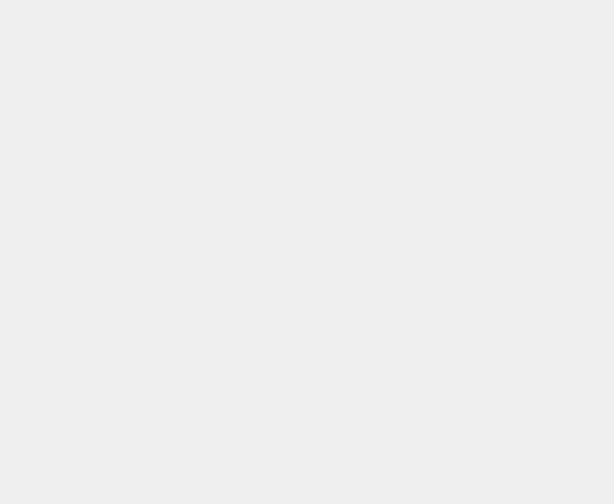 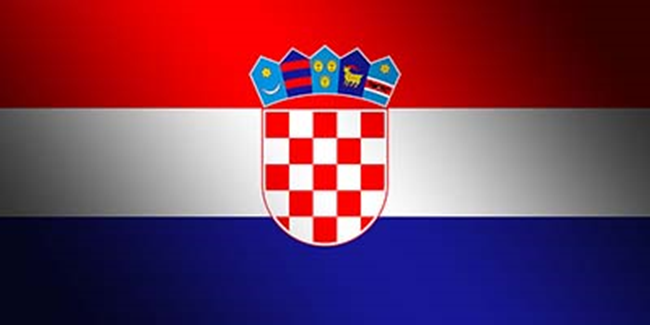 Változások a nemzetközi személyszállítás területén
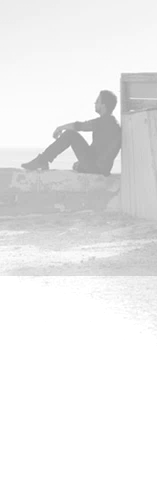 Német adóbevallás

2018. január 01-től kizárólag elektronikus úton, a vállalkozás részére, a német adóhatóság által kiadott tanúsítvánnyal hitelesített bevallást fogad csak be.
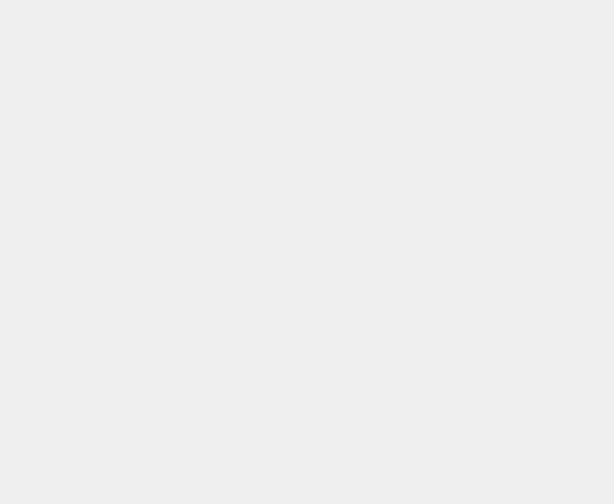 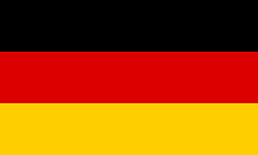 Változások a nemzetközi személyszállítás területén
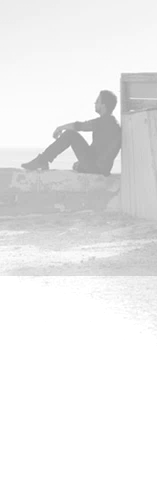 Szlovén (egyszerűsített esetén)

Szlovén utak elektronikus bejelentése az egyszerűsített adóbevallás rendszerében
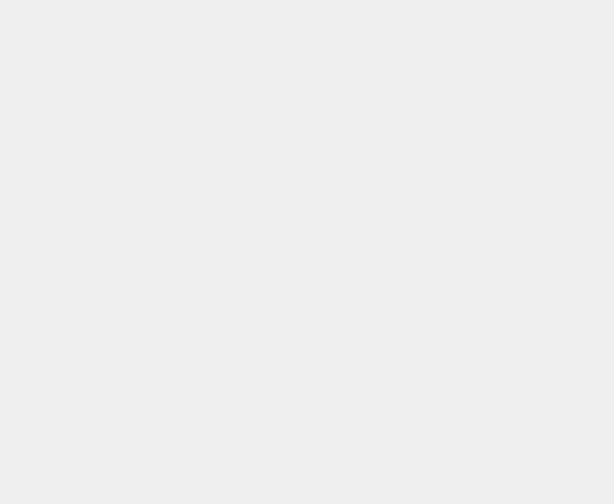 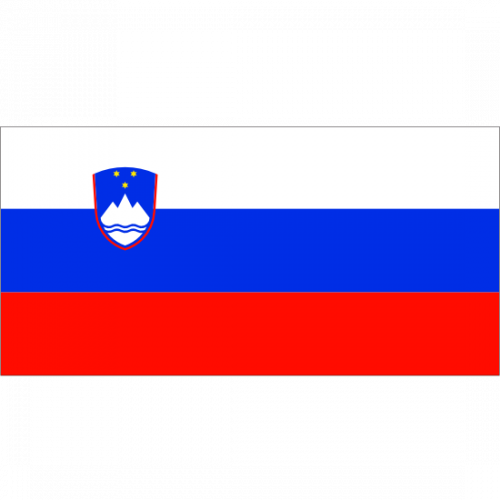 Külföldi minimálbér – Mobilitás csomag
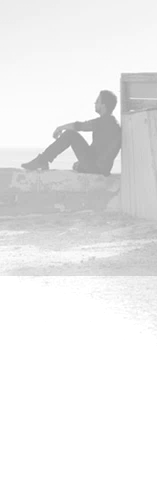 nemzetközi alkalmi vagy rendszeres személyszállítást végző járművezető nem tekinthető úgy, mint aki kiküldetésben van, amennyiben: 
az utasok felvétele a letelepedés helye szerinti tagállamban, leszállásuk pedig egy másik tagállamban vagy harmadik országban történik; vagy 
az utasok felvétele egy tagállamban vagy harmadik országban, leszállásuk pedig a letelepedés helye szerinti tagállamban történik; vagy 
az utasok felvétele és leszállása az 1073/2009/EK rendelet szerinti helyi kirándulás céljából a letelepedés helye szerinti tagállamban történik.
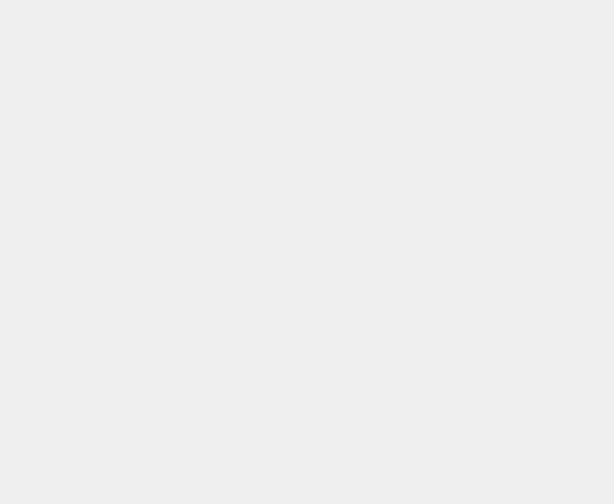 Külföldi minimálbér – Mobilitás csomag
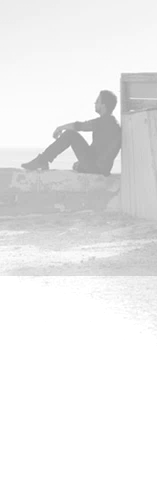 Nem minimálbér! – Az adott tagállamban (pl. kollektív szerződések által szabályozott mértékű) szokásos járandóság/díjazás!
Átlátható tagállami tájékoztatás-nyújtás a helyi foglalkoztatási feltételekről: díjazás előírásai, kollektív szerződések fontos elemei, a járandóság kiszámításának módja
Hiányos tájékoztatás esetén a fuvarozók nem büntethetők!
Végrehajtási intézkedés: belső piaci információcsere (egységesített uniós elektronikus platform a kiküldetés bejelentésére - IMI)
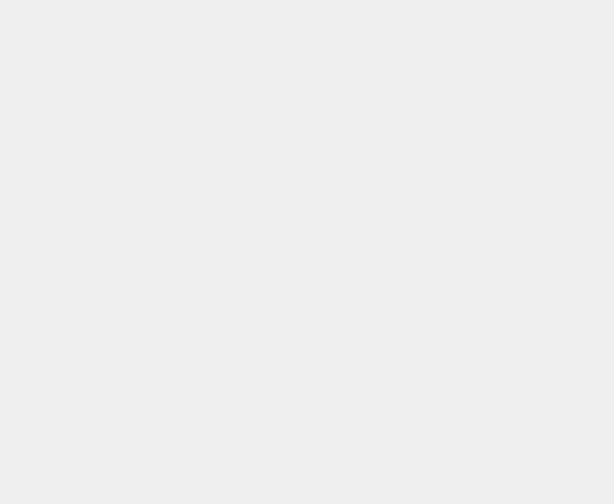 Piacfelügyeleti díj
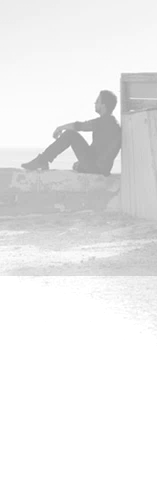 TILTAKOZÁSUNK ELLENÉRE! 
Bizonytalan jogszabályi keretek – pontosan mire is fizetjük?
Éves ellenőrzési terv  (05.15.) – bevonásunkkal (?)...
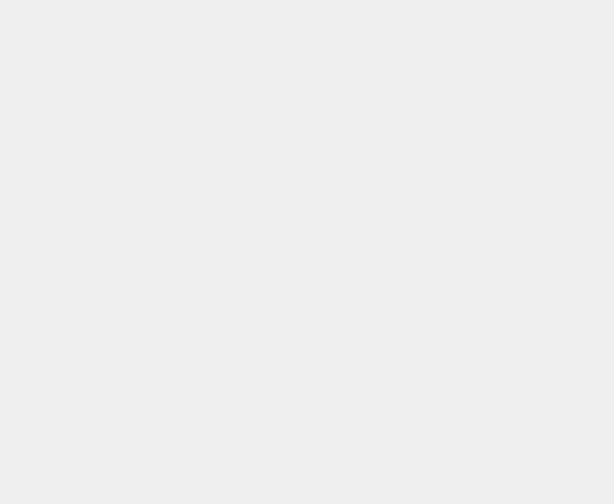 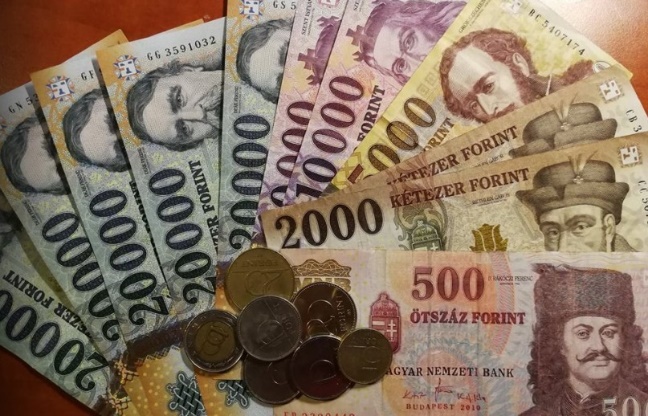 Piacfelügyeleti díj
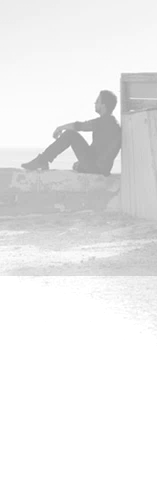 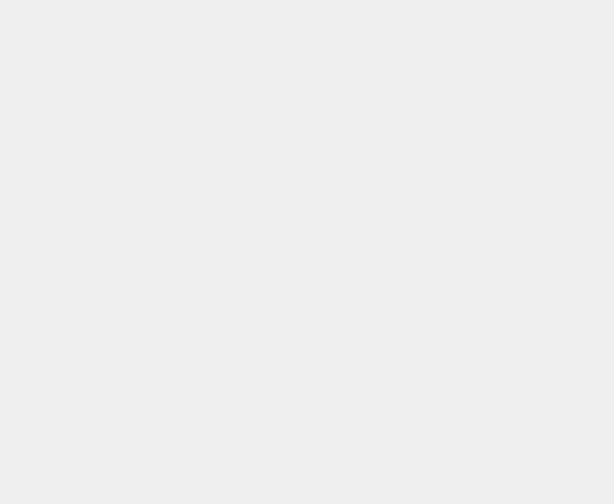 Piacfelügyeleti díj
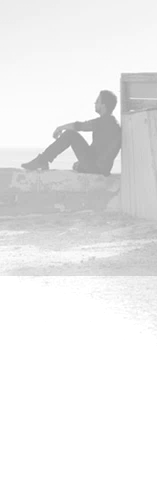 A díjat az autóbuszos piacfelügyeleti hatóságnak a Magyar Államkincstárnál vezetett 10032000-00290713-38100004 számú számlájára, „autóbuszos piacfelügyeleti díj” jogcím feltüntetésével, évente legkésőbb július 31-ével kell megfizetni.
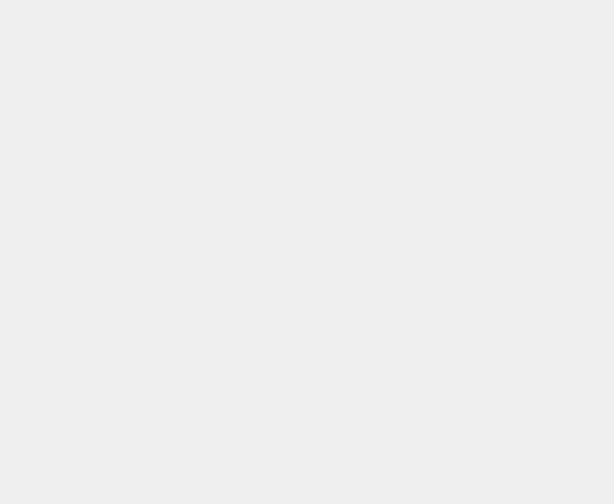 TSM- NiT Hungary eredmény
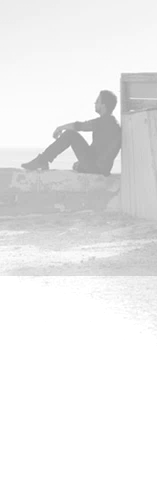 Elvárásunkat tolerálva a kéttengelyes autóbuszok a Magyar Közút Zrt-nél elvégzett regisztrációt követően +1 tonnás kedvezményt érvényesíthetnek tengelyenként. A január 1-jétől elvégezhető az UVR rendszerben (autóbuszra vonatkozó kedvezmény választásával).
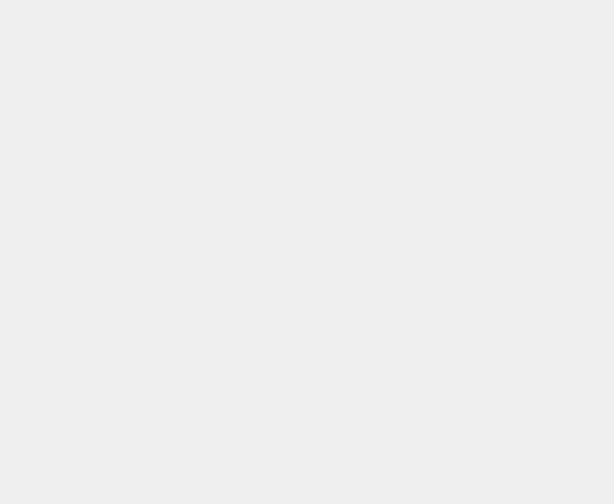 TSM- NiT Hungary eredmény
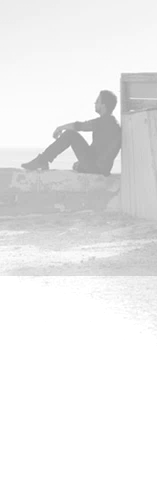 A háromnál több tengellyel rendelkező tengelycsoportok esetében a hármas tengelycsoportra vonatkozó értékek – bizonyos feltételekkel – 28,5 tonnára emelkedtek. Ennek feltétele, hogy háromnál több tengely egymás mellett helyezkedjen el, és a tengelyek csoportban legyenek, azaz távolságuk 1,31-1,8 méter között helyezkedjen el. Tehát ez a kedvezmény akkor érvényesíthető, ha legalább 5, 7 vagy 9 (stb.) tengely van egymás mellett (azonos távolságra).
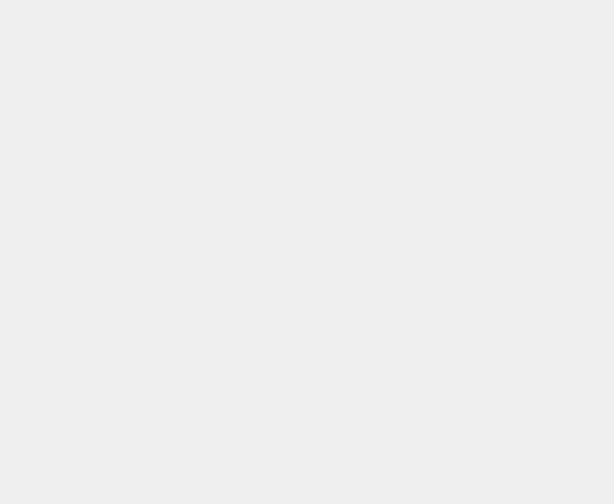 És az össztömeg…
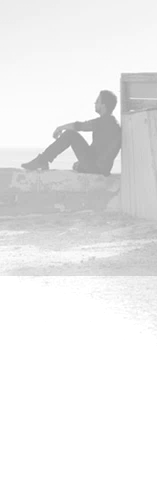 A fúvott gumiabronccsal felszerelt kerekű jármű megengedett legnagyobb össztömegére vonatkozó 18 tonnás érték – új kivételként – a kéttengelyes autóbusz esetében 19,5 tonnában került megállapításra.
Ez egy hatósági műszaki szemle alapján minimális költséggel elvégezhető, amelyhez be kell mutatni a járműre vonatkozó gyártói igazolást (COC okmány), vagy a jármű adattábláját. Az új forgalmi engedély a szemle során kiállított okirat benyújtásával váltható ki (ennek költsége 6.000 forint).
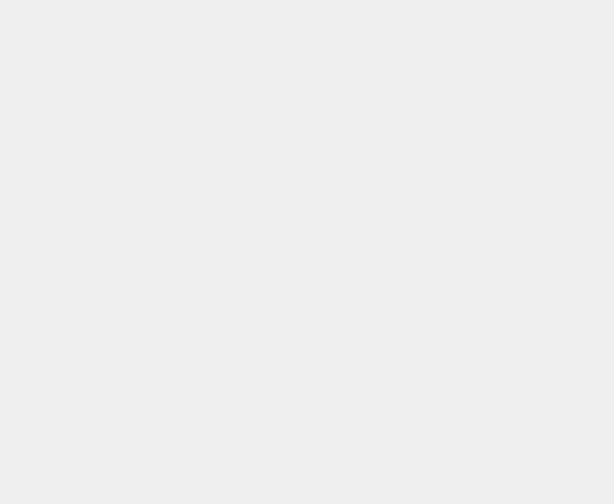 NiT Hungary tagfelvétel és szolgáltatások
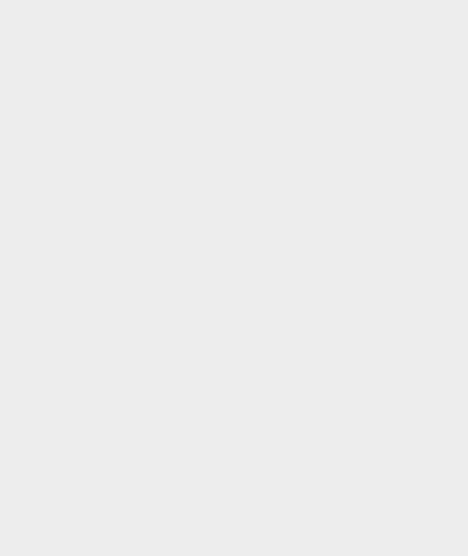 www.nit.hu
nit@nit.hu
tagszolgaltatas@nit.hu

Tisóczki Zita értékesítési vezető 
+36 30 255 9905
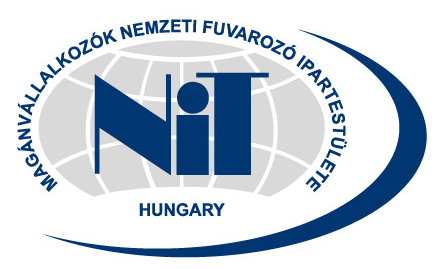 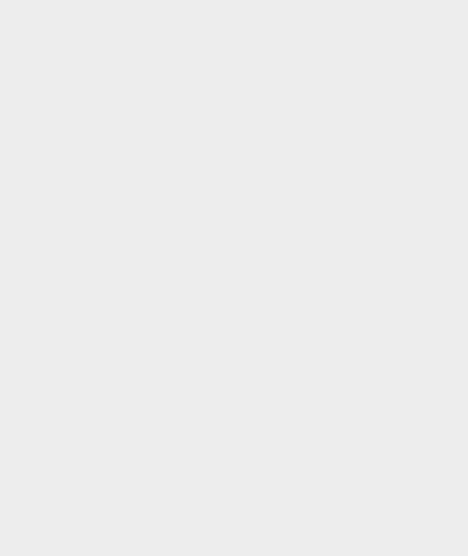 Köszönöm a figyelmet!
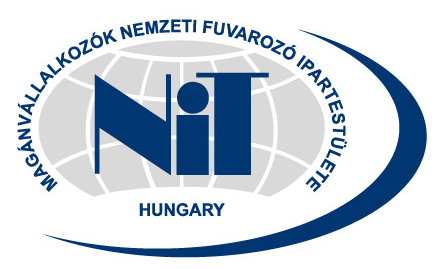